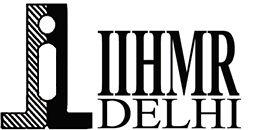 STUDY TO EVALUATE THE AUTHENTIC AND NON-AUTHENTIC CLAIM REJECTIONS AT THUMBAY UNIVERSITY HOSPITAL, AJMAN, UAE
Name : Dr. Navneet Kaur Pannu
Faculty Mentor : Prof. Nishikant Bele
IIHMR Delhi
You are not allowed to add slides to this presentation
1
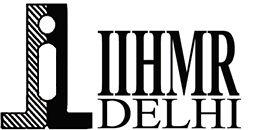 Screenshot of Approval
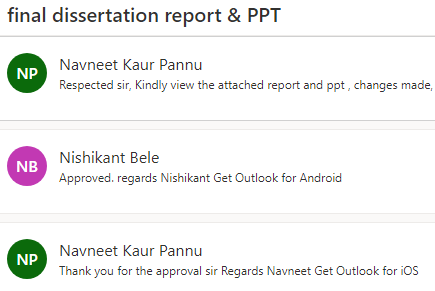 2
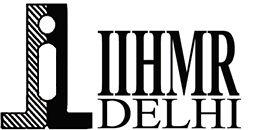 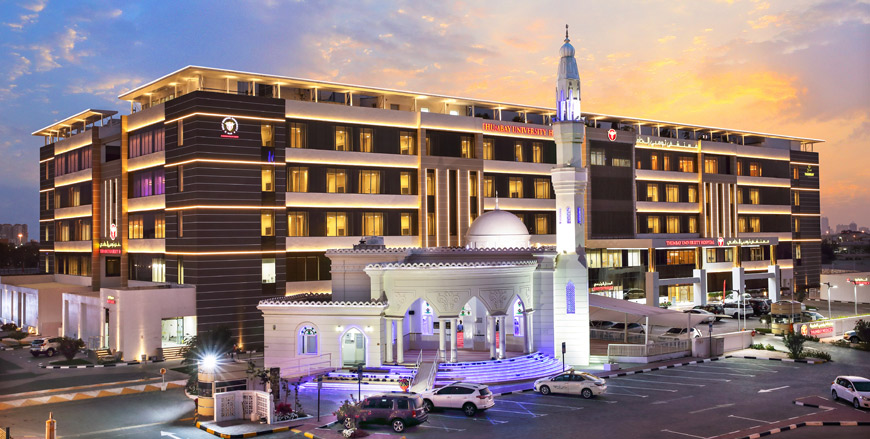 Introduction
Thumbay University Hospital is a Leading medical institution offering quality and affordable specialized superior medical care complemented by a warm and personalized human touch to the members of most of the insurance companies in UAE.
This Department is staffed by a team of expert professionals who assist in administering to the needs and queries of patients holding insurance cards.
Thumbay University Hospital is the largest private academic hospital in the Middle East region, with 350 beds. Amenities for patients and visitors include a multi-restaurant food court, movie theatre, coffee shops, health club, 1000+ free parking spaces etc. We are are part of the academic hospital network of Thumbay Group, which has a professional workforce of 30 different nationalities serving patients in 50 different languages and serving patients from over 175 nationalities.
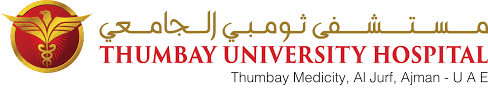 3
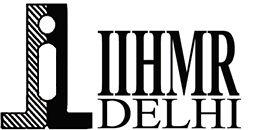 Introduction
A denial in insurance occurs when the health insurance company notifies that the proposed service treatment or medication will not be covered. It is a process that reduces the revenue of the hospital which is a threat in a long term process.
This  study  focus on the claim rejection getting from the insurance companies by analyzing the authentic and non authentic claims rejection, also will understand the overall accuracy of the claim rejection , study will identify the core factors and common reasons received from the insurance companies, to evaluate the total percentage of authentic and non authentic claim rejections from insurance companies  at TUH , Ajman, UAE
4
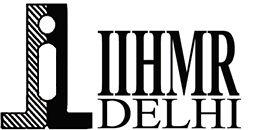 Objectives of Your Study
To understand the common reasons of authentic and non-authentic claim rejections received from the insurance companies at Thumbay University Hospital, Ajman, UAE.
To evaluate the total percentage rate of authentic- non-authentic claim rejections given by the insurance companies at Thumbay University Hospital, Ajman, UAE.
To understand the standard rate of claims rejections given by the top 7 insurance companies out of 24 Empaneled insurance companies at Thumbay University Hospital, Ajman, UAE.
5
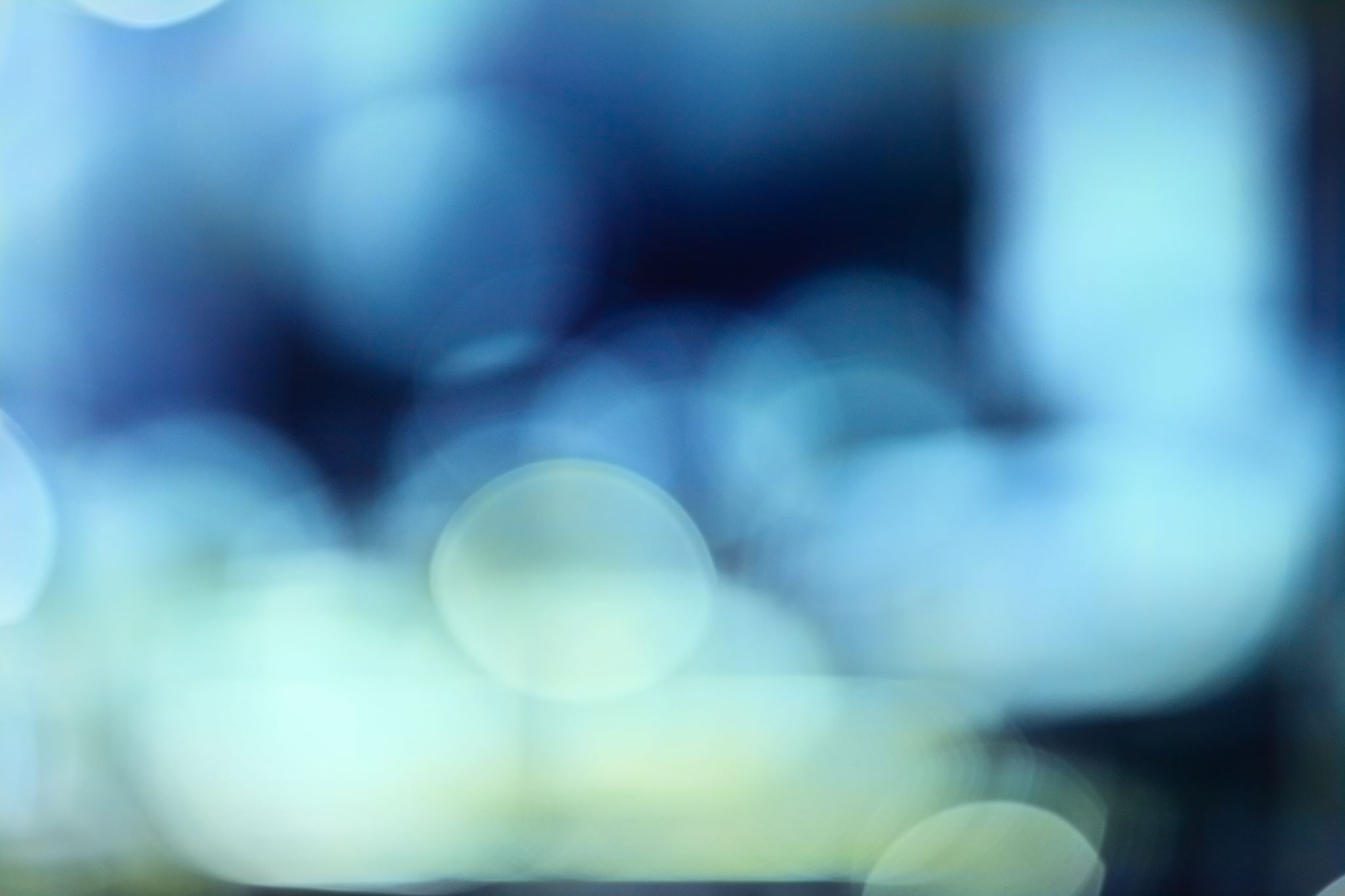 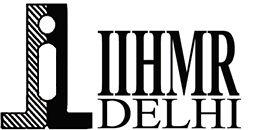 Methodology
6
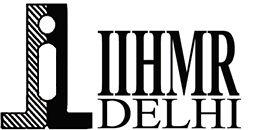 LITERATURE REVIEW
ARTICLE – FRAUD CLAIMS REJECTION IN UAE HEALTHCARE SYSTEM 
Article author: Wadi B. Alonazi1 Article Published online 2020 Sep 25.
In hospital industry majority of health insurance falls under false medical claims , yet false claims generally lead to negative effect on organization . through monitoring the reasons & factors for claim rejections found in health insurance industry , this study aims to analyze authentic & non- authentic medical claim rejection received from health insurance company , to accomplish this objective major health insurance medical denial codes with medical denial remarks were analyzed. Top seven health insurance companies at THUMBAY UNIVERSITY HOSPITAL ( TUH )  were undertaken to understand such rejections . the critical factors of authentic & non- authentic were analyzed using a descriptive analysis. Data were retrieved from hospital HIMS record of top ten health insurance companies ,  focus was mainly on seven health  insurance companies which were involved  with TUH for year 2021. After a full audit was completed , the result concluded that the UAE healthcare system is composed of thirty three health insurance companies on annual average more than 5068 non- authentic  claims were reported with a medical claim rejection of 24%. The majority of rejection were received from Oman health insurance
7
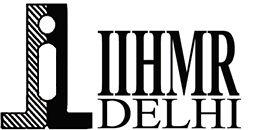 Results
8
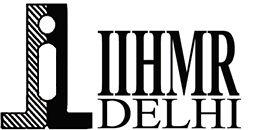 Results
9
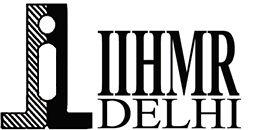 Results
10
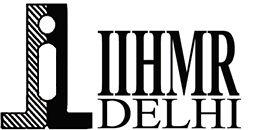 Discussion
Study was done to evaluate the authentic and non-authentic medical claim rejections
Authentic claims - authentic claims are those claims which are rejected by insurance company and the rejection done is valid and these claims are non-resubmitted due to medical reason or billing reason  
Non authentic claims- non authentic claims are those claims which get rejected through insurance company without valid reason and are resubmitted 
As per evaluation highest claim rejection received from Oman insurance company both for authentic as well as non-authentic , value of non-authentic rejection is high as compare to authentic rejection
Out of 7 insurance company highest claims received from Oman, Daman & Adnic 
As per analysis these 3 insurance companies plays very important role for generating the revenue at THUMBAY UNIVERSITY HOSPITAL.
11
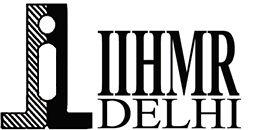 Discussion
Reasons for Claim rejections are based on various medical denial codes, study focuses on 5 most repeated codes those are:-
MNEC 003- Service is not clinically indicated based on good clinical practice
MNEC 004- Service is not clinically indicated based on good clinical practice, without additional supporting documentation
MNEC 005- Service/supply may be appropriate, but too frequent
MNEC 006- alterative service has been used 
MNEC 007- Service is not clinically indicated based on good clinical practice, without additional supporting documentation
CODE WISE REJECTION:-
As per analysis highest claim rejection received for code MNEC 004 & MNEC 005 
COMPANY WISE REJECTION:-
Out of 7 insurance company highest claims received from Oman, Daman & Adnic 
As per analysis these 3 insurance companies plays very important role for generating the revenue at THUMBAY UNIVERSITY HOSPITAL.
12
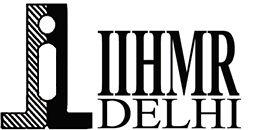 Limitations of the Study
Time was a major constraint for the analysis and review as it bound to academic time period which starts.
The results cannot be generalized to other Healthcare Institute as it is conducted in TUH Ajman.
Data collected was limited for the year 2021.
Data available is secondary due to confidentiality norm
You are not allowed to add slides to this presentation
13
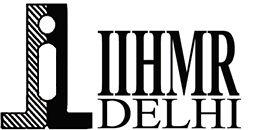 Conclusion
As a conclusion, this report has been done to show the current insurance claim rejection. Authentic & Non authentic claim rejection, companies can manage the rejection by analyzing the core health related issues of their customers for which medical services is very important, claim rejection management will provide insurance with the management will provide insurance with the flexibility to offer tailored solution to their customer & better align customer needs with business objective with TUH. This improvement will ultimately boost key performance indicator which will definitely impact operating result in a positive way for both insurance company and TUH.
14
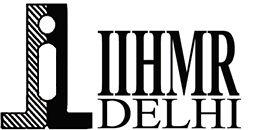 Reference
1.	HealthcareReport_Update_June2014.pdf [Internet]. [cited 2022 Jun 26]. Available from: https://usuaebusiness.org/wp-content/uploads/2015/09/HealthcareReport_Update_June2014.pdf
2.	Reasons for Health Insurance Claim Denials and What You Should Do [Internet]. Verywell Health. [cited 2022 Jun 26]. Available from: https://www.verywellhealth.com/what-is-a-health-insurance-claim-denial-1738690
3.	Health insurance claim rejected? These could be the reasons [Internet]. [Cited 2022 Jun 26]. Available from: https://www.hdfcergo.com/blogs/health-insurance/health-insurance-claim-rejected-these-could-be-the-reasons
4.	Alonazi WB. Fraud and Abuse in the Saudi Healthcare System: A Triangulation Analysis. Inq J Med Care Organ Provis Financ. 2020 Sep 25; 57:0046958020954624.
You are not allowed to add slides to this presentation
15
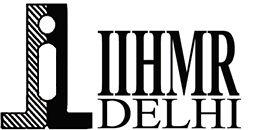 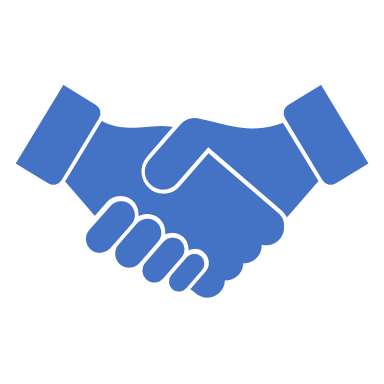 Any Questions
Thank You
You are not allowed to add slides to this presentation
16
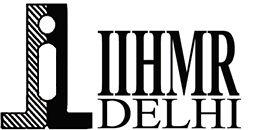 Suggestions to the Organization where the Study was Conducted
You are not allowed to add slides to this presentation
17
Dissertation Experiences
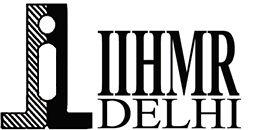 What did you learn (skill/ topic)?
Overall self comments on Dissertation
Medical denial codes in insurance 
Process of resubmission and reconciliation.
Managing rejection from insurance company.
Managing medical part of insurance claim.
Overall observation in the dissertation 
 Insurance department  plays a very crucial role in generating revenue for hospitals.
Insurances is made Mandatory for all residents by UAE government.
In UAE Insurance is booming sector which has great career opportunities.
You are not allowed to add slides to this presentation
18
Pictorial Journey (1/2)
Put 2 of your best photographs here
19
Pictorial Journey (2/2)
Put 2 of your best photographs here
20